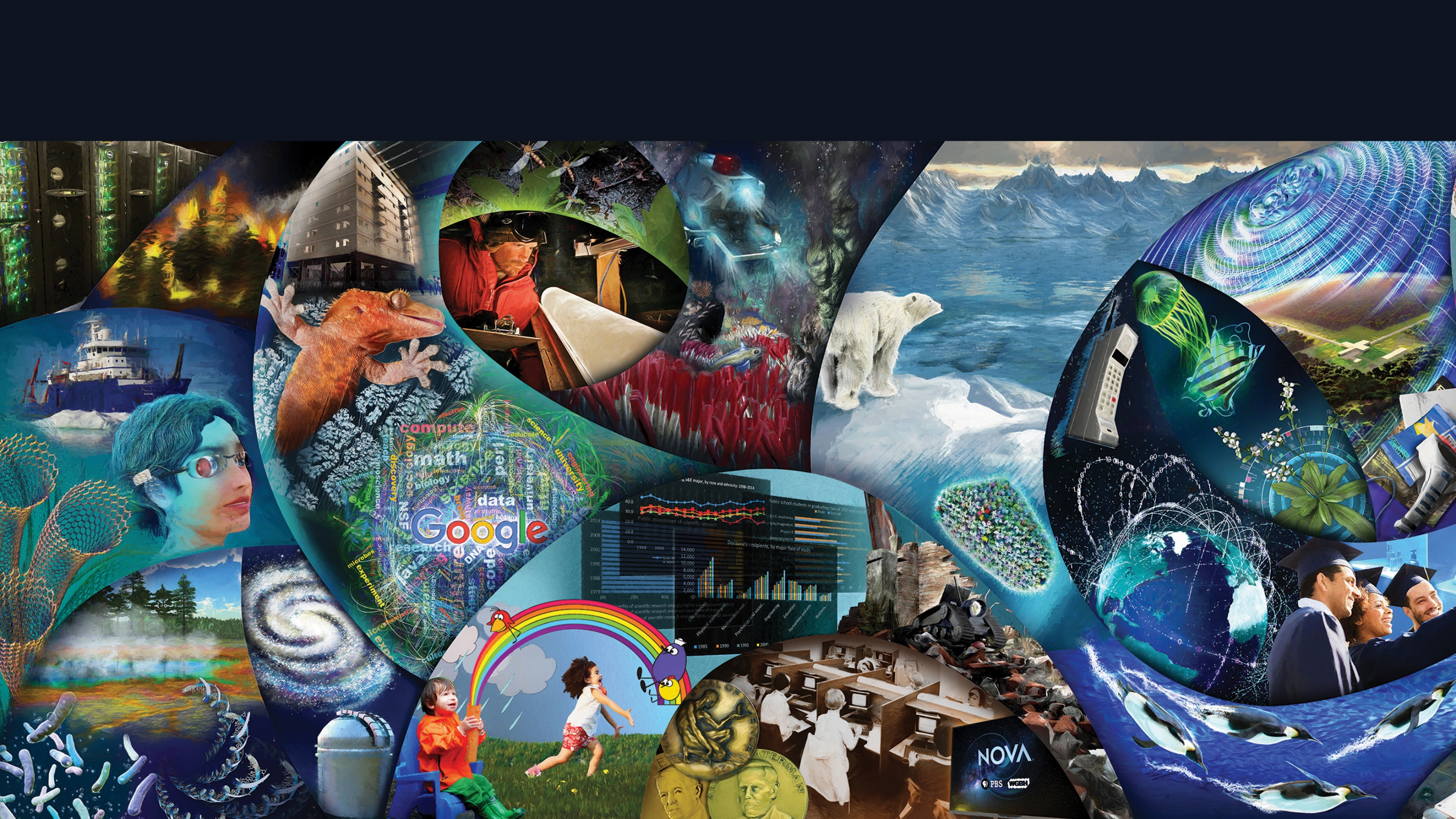 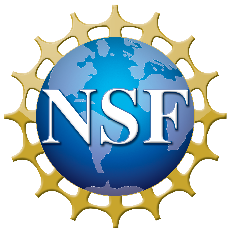 Initiatives to Improve US STEM Graduate Education
Council of Graduate Schools Annual Meeting
Nimmi Kannankutty, Division of Graduate Education/NSF
Juan Meza, Division of Mathematical Sciences/NSF
Mark Sebrechts, Division of Behavioral and Cognitive Sciences/NSF
December 7, 2018
1
[Speaker Notes: Welcome to the session.

My name is Nimmi Kannankutty, and I am the acting division director in the Division of Graduate Education at the National Science Foundation.

First, I’d like to thank CGS for including NSF in this discussion with all of you, and furthering the many positive partnerships that we’ve developed.  I know that we have a shared interest in ensuring a strong supply of well-prepared researchers who are vital to advancing science and our national economic interests. 

Joining me are my colleagues Juan Meza and Mark Sebrechts, who are also both division directors at NSF.  We have several things we’d like to accomplish during the next hour or so.

The first is to share with you some initial thoughts on the Academy’s recent consensus study on graduate education
Second, we would like to give you a broad overview of some of the initiatives we are taking to improve graduate education at NSF
Juan and Mark will then be giving you their disciplinary perspectives on challenges in graduate education
And we would finally like to engage with you on some of the recommendations for federal agencies from the Academy report.  


So let me begin.]
Pathways and Careers: Types of Positions
2
[Speaker Notes: As I was preparing for the conference, I looked back at the discussions that we’ve had at this meeting, and our focus for the last few years has been on career pathways and influences on those pathways.

So first let me show you some of the trends, that I think will be familiar to you.

This first slide shows how, over time, there has been greater growth in the number of non-academic and non-tenured positions held by STEM doctorates relative to tenure or tenure-track positions.

--------------------------------------
FIGURE SOURCE INFORMATION

NOTES: Non-academic includes all positions in the government or business/industry sectors, or in precollege institutions.  Tenured, tenure-track and non-tenured refer to all positions in postsecondary educational institutions.  Non-tenured includes individuals who are not on the tenure track as well as those in positions where tenure is not applicable.

SOURCE: National Science Foundation, National Center for Science and Engineering Statistics, special tabulations (2016) of the Survey of Doctorate Recipients.]
Pathways and Careers: Employment Sector
3
[Speaker Notes: The chart on the left shows the employment sector outcomes of doctoral versus master’s students, proportionally.

Blue is the education sector, purple is government, and green is business/industry

We regularly use the term “graduate students” when referring to doctorates, or to both master’s and doctoral students.  

Differentiating them is important, as every year, over 10 times as many master’s degrees are awarded in S&E fields relative to doctoral degrees. 

Advance animation

This is the same chart, but shows the size of these populations in the labor market.

--------------------------------------
FIGURE SOURCE INFORMATION
NOTES:  Recent degree recipients are those within 10 years of earning their degree. Recent master's degree recipients are those for whom the highest degree is a master's. 

SOURCE:  National Science Foundation/National Center for Science and Engineering Statistics, special tabulations (2016) of the 2013 Survey of Doctorate Recipients and 2013 Scientists and Engineers Statistical Data System.]
Pathways and Careers: Employment Sector
4
[Speaker Notes: This is similar data for very recent doctorates, but it breaks them down by broad discipline.

This is another important differentiation, because the career pathways are very different.  

For example, almost 70% of recent doctorates in the social sciences will go into the academic sector.

In the computer/information sciences, 70% will go into the business/industry sector.

The training models we are developing, therefore, must adapt to this reality.


--------------------------------------
FIGURE SOURCE INFORMATION
NOTES:  Recent degree recipients are those within 1-4 years of earning their degree. 
SOURCE:  National Science Foundation/National Center for Science and Engineering Statistics, 2013 Survey of Doctorate Recipients.]
Pathways and Careers: Work Activities
5
[Speaker Notes: This chart shows the primary or secondary work activities of recent doctorates by sector.

As you can see, basic research, applied research and development are the most prominent work activities.

This tells us that a training model that focuses on research is aligned with career outcomes.

Teaching is important in the education sector, but management activities are another example of a work activity that is important across all sectors.

This tells us that a training model that focuses ONLY on research is NOT aligned with most career outcomes.

--------------------------------------
FIGURE SOURCE INFORMATION

NOTES:  Recent doctorates are those within 10 years of earning their degree. Primary or secondary work activities are those that respondents typically spend the most or second most hours during a typical work week.  

SOURCE:  National Science Foundation/National Center for Science and Engineering Statistics, special tabulations (2016) of the 2013 Survey of Doctorate Recipients.]
Traditional Model of Graduate Education vs.NSF’s Strategic Objective
Traditional model of graduate education

Combines research and education
An apprenticeship emphasizing preparation for an academic career
Autonomy for the mentor and student to craft a unique educational experience
Primacy is given to the development of disciplinary research expertise
NSF’s Strategic Objective

Foster the growth of a more capable and diverse research workforce and advance the scientific and innovation skills of the Nation.
6
[Speaker Notes: So let me focus a little bit now on the graduate education training model that has been the norm in the U.S.

Animation Order: Start with Objective 2, then Traditional Model; finally the Finding

On the right hand side we have NSF’s strategic objective. 

Advance animation

The left hand side of the slide lists characteristics of the traditional model of graduate education. 

The product of this model might be referred to as the traditional disciplinary specialist.

There is a good deal of alignment between this training model and NSF’s strategic objectives.

However, successful scientists and engineers should have other competencies that enhance their disciplinary expertise. In this sense the traditional model is incomplete, 

(ADVANCE ANIMATION) -- NSF’s goals and the needs of graduate students are broader than the production of disciplinary specialists.]
Graduate Education:  Strategic Activities at NSF
2015 National Science Board Report – Revisiting the STEM Workforce – focused on building a STEM-capable workforce

2015 Strategic Review on Graduate Education
Recommended that NSF conduct an analysis of approaches that aim to improve graduate student preparedness for the workforce beyond traditional roles in academia

  	2016-2017 Agency Priority Goal on Graduate Student Preparedness

	2016 Strategic Review on Graduate Education
The review focused on the alignment of NSF’s educational and strategic objectives with employment outcomes of STEM graduate students.

2016 Strategic Framework for Investments in Graduate Education
Advance Science and Engineering Research
Broaden Participation to Promote Excellence in Research and Build the Next Generation STEM Workforce
Invest in Broad Research and Educational Experiences
Build Effective Models of Graduate Education and Workforce Development
7
[Speaker Notes: The trends that I’ve just shown you, and their relationship to NSF’s strategic objectives, form the basis for a series of initiatives that we took as an agency.  I’d like to describe those briefly to you.

In 2015, the National Science Board released a report entitled “Revisiting the STEM Workforce”. The goal of this report was to set the framework for discussions on the workforce.  Most importantly, they recognized that we stop thinking in linear terms regarding career pathways.  STEM training, especially at the graduate level, can lead to many outcomes.

In 2015 and 2016, NSF engaged in several internal strategic planning activities, again focusing on workforce preparedness of graduate students.

Finally, in 2016, the agency released its strategic framework for investments in graduate education.  In this report, we reaffirmed the centrality of advancing science and engineering research through graduate education, but also heavily focused on building effective models to do so.

Just as we were finishing this activity, my division funded the National Academy consensus study.  As we conveyed to our colleagues at the Academies, we wanted this report to provide updated concrete guidance on improving STEM graduate education.]
NASEM Consensus Study on Graduate Education
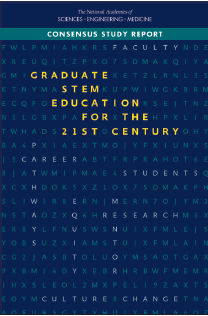 Outcomes
Affirmation of the strength of US STEM graduate education - “gold standard”
Adaptation needed to address emerging needs

Key Themes in the Recommendations
Foster institutional change and educational improvement
Improve the learning environment 
Develop better data and tools
8
[Speaker Notes: So that brings us to this year, and the recent release of the Consensus study.

These were our takeaways from the report.

US STEM Graduate education is still the gold standard, but adaptation is necessary to address a changing scientific environment.

In reviewing the report, the recommendations fell into three areas:  

Fostering institutional change and educational improvement
Improving the learning environment
And developing better data and tools to understand the system

NSF is currently working on a formal response, but let me share with you a little bit about what we’ve done so far that address these recommendations.]
Institutional Change, Educational Improvement, Learning Environment
NSF Research Traineeship (NRT):  NSF 19-522
Focus on institutional capacity building for interdisciplinary training
Combine research training with professional development
Recently realigned to NSF’s Big Ideas

Innovations in Graduate Education (IGE):  NSF 17-585
Research to develop transformative approaches to STEM graduate education 

Education and Human Resources Core Research Program (ECR): NSF 19-508
Research on impacts and usefulness of STEM education projects and programs
Improve the theoretical foundations for evaluating STEM education and workforce development initiatives
Grow capacity and infrastructure in evaluation
ADVANCE (Forthcoming)
Addressing academic culture and institutional structure to increase the representation and advancement of women in academic careers 

Alliances for Graduate Education and the Professoriate (AGEP):  NSF 16-552
Advance knowledge and models to improve academic career pathways for underrepresented groups

NSF INCLUDES:  NSF 18-529
Systemic and collaborative change to broaden participation in STEM
Substantial advances to achieve a diverse and inclusive STEM workforce
IGEN – Inclusive Graduate Education Network
9
[Speaker Notes: Given that we are a research agency, it won’t be surprising to you that some of our focus is on research that will lead to institutional change, educational improvement and changing the learning environment.

These are the principal research programs that we’ve got in place that are the most relevant for graduate education.  

However, I would note that the integration of research and education is a core goal of our agency; addressing graduate education, even within our disciplinary research programs would be welcome.


I do want to point out a few important items on this list.

First, the NRT program themes have recently been realigned to NSF’s Big Ideas.  That means we’ll be accepting proposals that address graduate education and professional development in all of those scientific areas.

Secondly, the NSF INCLUDES program is actively building networks to scale up our activities on broadening participation.  TO that end, we’ve recently made an alliance award to the Inclusive Graduate Education Network, whose goal will be advancing participation in the graduate pipeline.]
Better Data and Tools
Improved National Data on STEM Career Pathways 
NSF/NCSES
Larger Sample, More Field Detail in the Survey of Earned Doctorates
Disaggregation of Master’s and Doctoral Enrollments in the Survey of Graduate Students and Postdoctorates in S&E
CGS
Understanding PhD Career Pathways for Program Improvement
Labor Market Outcomes of STEM Master’s Education

NSF-Funded Research Projects
National conference on how universities can collect and utilize data on STEM PhD career pathways 
Institute for Research on Innovation in Science (IRIS)
An infrastructure to support use of university-housed data to understand innovation, including the careers of research trained individuals

Data Tools
Science, Engineering and Health Doctorates in the Workforce (1993-2013) – NSB Infographic 
NCSES Interactive Toolkit – a successor to WebCASPAR
10
[Speaker Notes: Another area we are addressing from the Academy report is on improving data and tools.

We are doing this both through changes to NSF’s own surveys of graduate students both before and after graduation, as well as through our support of data collection activities through our partners, such as CGS.  

NSF is supporting the CGS career pathways study, as well as the master’s study on labor market outcomes.


One award that I think you might interesting is to NORC at the University of Chicago.  The researchers will be organizing a national conference on how universities can collect and utilize data on STEM PhD career pathways.

A second project we’ve supported is IRIS at the University of Michigan. The IRIS center provides an infrastructure for member universities to use their own administrative data to monitor research activities, and the careers of researchers.  

Finally, NSF is also supporting improved data tools to understand graduate enrollments, degrees and outcomes.]
Education Initiatives and Updates
STEM Education Strategic Plan for the Federal Government
INTERN – internships for graduate students in non-academic settings (NSF 18-102)
Data Science Corps – promote data literacy at the local, state and national levels
NSF INCLUDES – expanding to other agencies


Examples of Other NSF Opportunities 
Growing Convergence Research (NSF 18-058) 

NSF Mathematical Sciences Graduate Internship (NSF-17-042)

International Research Experiences for Students (IRES) (NSF 18-505)
A new track was introduced – New Concepts in International Graduate Experience
11
[Speaker Notes: Finally, there are few other activities that will feed into our response to the grad ed study.

The Administration just released its 5-year STEM education strategic plan.  Over the next few months, federal agencies will be developing implementation plans that will lay out what we will do.
There were several items already identified that will be part of our response.

I’d like to call out a grad ed item on this list, entitled INTERN, which is an agency-wide funding opportunity that provides NSF Pis with resources to place their graduate students in internships in non-academic settings.

Similarly, we’ve also got a few other opportunities available that focus on other areas of the graduate education.


All of the examples of programs geared toward improving graduate education provide NSF with a good foundation to move forward.  

However, in developing our future focus, it will be important for NSF to consider other perspectives, and that’s how we would like to spend the rest of our session this afternoon.]
Disciplinary Perspectives
Dr. Juan Meza
NSF
Division Director
Division of Mathematical Sciences
University of California – Merced
Professor of Applied Mathematics
Dean, School of Natural Sciences

Dr. Mark Sebrechts
NSF
Division Director
Division of Behavioral and Cognitive Sciences
Catholic University of America
Professor and Chair
Department of Psychology
12
[Speaker Notes: The first perspective is through a disciplinary lens.

While there are certainly strategies we can implement to improve graduate education across all the disciplines, its important for us to also consider the needs of individual disciplines.

To speak to those issues, I’ve asked two of my NSF colleagues  to share some of their reflections, from the perspective of their disciplines.

Please let me introduce Dr. Juan Meza from the Division of Mathematical Sciences.  Dr. Meza has joined NSF from UC-CD Merced where he is a professor of applied mathematics and Dean of the School of Natural Sciences.

Juan?

Thanks, Juan

[Complete, then introduce Mark}

Please let me introduce Dr. Mark Sebrechts from the Division of Behavioral and Cognitive Sciences.  Dr. Sebrechts joins us from the Catholic University of America where he is professor and chair of the Department of Psychology.

Mark?

Thanks, Mark.]
Report Recommendations for
Federal/State Funding Agencies
Support research on the graduate education system, interventions and policies, and outcomes of funding mechanisms
Support research on adapting the graduate education enterprise to the changing nature of science
Require data collection on graduate students (long-term outcomes); provide this data in proposals for traineeships, fellowships, research assistantships
Align policies and award criteria to ensure an “Ideal” graduate education
Incentivize diversity, equity and inclusion metrics in funding criteria; include accountability in reporting mechanisms
Require Individual Development Plans (IDPs) for graduate students; update annually
Research
Institutional changeand educational improvement
Improved learning environment
Policy Changes
Informed decision-making
13
[Speaker Notes: I’d now like to open up our session for questions or comments.

Before I do so – I’ve posted here the recommendations for federal and state funding agencies from the consensus study.

We would welcome your input on responding to these recommendations, but would welcome any other questions or comments that you may have.]